CSE 311  Foundations of Computing I
Lecture 19
Recursive Definitions:
Context-Free Grammars and Languages
Spring 2013
1
Announcements
Reading assignments
7th Edition, pp. 851-855
6th Edition, pp. 789-793
Today and Friday
7th Edition,  Section 9.1 and pp. 594-601
6th Edition,  Section 8.1 and pp. 541-548
2
Highlights …Languages:  Sets of Strings
Sets of strings that satisfy special properties are called languages.  Examples:
English sentences
Syntactically correct Java/C/C++ programs
* = All strings over alphabet  
Palindromes over  
Binary strings that don’t have a 0 after a 1
Legal variable names. keywords in Java/C/C++
Binary strings with an equal # of 0’s and 1’s
3
Highlights…Regular expressions
Regular expressions over 
 Basis:
,  are regular expressions
a is a regular expression for any a  
Recursive step:
If A and B are regular expressions then so are:
(A  B)
 (AB)
A*
4
Fact: Not all sets of strings can be specified by regular expressions
Even some easy things like 
Palindromes
Strings with equal number of 0’s and 1’s
But also more complicated structures in programming languages
Matched parentheses
Properly formed arithmetic expressions
Etc.
5
Context Free Grammars
A Context-Free Grammar (CFG) is given by a finite set of substitution rules involving
A finite set V of variables that can be replaced
Alphabet  of terminal symbols that can’t be replaced
One variable, usually S, is called the start symbol

The rules involving a variable A are written as
A  w1 |  w2 | ... | wk where each wi is a string of variables and terminals – that is wi ∈ (V  )*
6
How Context-Free Grammars generate strings
Begin with start symbol S
If there is some variable A in the current string you can replace it by one of the w’s in the rules for A
Write this as    xAy ⇒ xwy
Repeat until no variables left
The set of strings the CFG generates are all strings produced in this way that have no variables
7
Sample Context-Free Grammars
Example:       S  0S0 | 1S1 | 0 | 1 | 



Example:      S  0S | S1 | 
8
Sample Context-Free Grammars
Grammar for {0n1n : n≥ 0}  all strings with same # of 0’s and 1’s with all 0’s before 1’s.


Example:       S  (S) | SS  |  
9
Simple Arithmetic Expressions
10
Context-Free Grammars and recursively-defined sets of strings
A CFG with the start symbol S as its only variable recursively defines the set of strings of terminals that S can generate

A CFG with more than one variable is a simultaneous recursive definition of the sets of strings generated by each of its variables
Sometimes necessary to use more than one
11
Building in Precedence in Simple Arithmetic Expressions
12
Another name for CFGs
BNF (Backus-Naur Form) grammars
Originally used to define programming languages
Variables denoted by long names in angle brackets, e.g.
<identifier>, <if-then-else-statement>,                <assignment-statement>, <condition>
  ::=  used instead of  
13
BNF for C
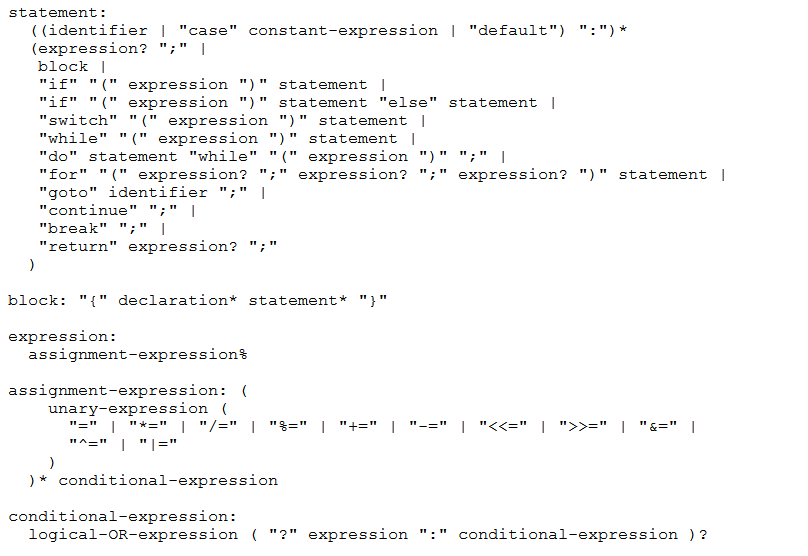 14
Parse Trees
Back to middle school:
<sentence>::=<noun phrase><verb phrase>
<noun phrase>::=<article><adjective><noun>
<verb phrase>::=<verb><adverb>|<verb><object>
<object>::=<noun phrase>
				
Parse:   
	The yellow duck squeaked loudly
	The red truck hit a parked car
15
CSE 311  Foundations of Computing I
Lecture 19 continued
Relations
Spring 2013
16
Definition of Relations
Let A and B be sets,  
A binary relation from A to B is a subset of A  B
Let A be a set,
A binary relation on A is a subset of A  A
17
Relation Examples
R1 = {(a, 1),  (a, 2), (b, 1), (b, 3), (c, 3)}

R2 = {(x, y) | x ≡ y (mod 5) }

R3 = {(c1, c2) | c1 is a prerequisite of c2 }

R4 = {(s, c) | student s has taken course c }
18
Properties of Relations
Let R be a relation on A
R is reflexive iff (a,a)  R for every a  A
R is symmetric iff (a,b)  R implies (b, a) R
R is antisymmetric iff (a,b)  R and a  b implies (b,a)  R
/
R is transitive iff (a,b) R and (b, c) R implies (a, c)  R
19